Architecture des Systèmes à Microprocesseur
A. MARHRAOUI HSAINI
1
L'informatique industrielle
L'informatique industrielle est une branche de l'informatique appliquée qui couvre l'ensemble des techniques de conception, d'analyse et de programmation de systèmes informatiques à vocation industrielle.
(Source : Wikipédia)
A. MARHRAOUI HSAINI
2
Introduction
Maintenant les systèmes à microprocesseurs on envahir  tout les équipements qui nous entourent  et ça grâce au développement de l’électronique et  l’évolution de la micro-intégration  des circuits analogique et numériques. 
La plus grande partie des systèmes à microprocesseurs complexes utilisés de nos jours sont des systèmes embarqués comme le cas des Smartphones, les drones, sonde spatiale, récepteurs GPS, l’électroménagers, automobiles et etc.
A. MARHRAOUI HSAINI
3
Définition
Un système embarqué est un système informatique et électronique autonome qui exécute une tâche précise au sein de l'appareil auquel il est intégré. La plupart du temps, cette tâche est réalisée en temps réel.
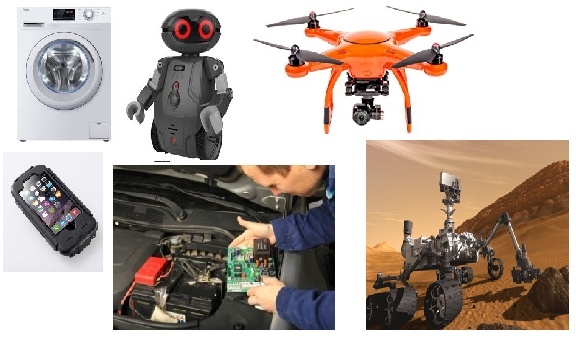 Exemples des Systèmes Embarqués
A. MARHRAOUI HSAINI
4
Spécificités d’un système embarqué
Caractéristiques générales: 
Dédié à une application spécifique
Volume restreint (compact, pas modulaire)
Capacité mémoire adaptée
Capacité de calcul appropriée à l'application
Exécution temps réel (souvent)
Fiabilité et sécurité de fonctionnement
Consommation d’énergie maitrisée
	voir très faible en  cas d’utilisation sur batterie  (autonomie)
Coût réduit  maximisation rapport: performance/prix
A. MARHRAOUI HSAINI
5
[Speaker Notes: Les systèmes embarqués se démarquent des systèmes informatiques traditionnels selon plusieurs aspects :
Ils sont soumis à des contraintes de taille (intégration), de consommation électrique (autonomie) et de coût importantes (grande série);
Ils sont en général assignés à une tâche bien précise. La taille des programmes et la quantité de mémoire (vive et morte), dont ils disposent, sont modestes (face à un micro-ordinateur) ;
Ils n'ont parfois aucun dispositif d'interface homme-machine : ni clavier, ni écran, ni disque, ni imprimante, etc. Par exemple, le contrôleur d'injection de carburant du moteur d'une automobile est totalement invisible pour le conducteur.]
La logique câblée/programmée
Toute système de commande peut être réalisé soit par
des circuits spécialisés (logique câblée) ou par des
systèmes à microprocesseur (logique programmée).
	
La logique câblée : est réalisée par association des portes logiques, bascules, registres, compteurs, mémoires...
En logique câblée, les informations sont traitées en parallèle  par autant d’opérateurs logiques qu’il est nécessaires, ce qui induit à une Complexité de traitement limitée.
A. MARHRAOUI HSAINI
6
Avantages de la logique programmée
En logique programmée, un opérateur (µprocesseur) unique capable de réaliser plusieurs opérations (OU, ET, +, - , x, etc.) traite séquentiellement les informations en fonction des ordres élémentaires appelés des instructions.
A. MARHRAOUI HSAINI
7
Avantages de la logique programmée
Le principal intérêt du microprocesseur est sa polyvalence : Il suffit simplement de changer le programme pour réaliser des tâches différentes. Qui est un gros avantage par rapport à la technologie « câblée », donc figée : pour changer un cycle dans une chaîne de production à technologie câblée, il fallait changer la (ou les) carte(s) électronique(s) !
Gain au niveau du coût de la maintenance (plus fiable car moins de composants = moins de risques de pannes )
A. MARHRAOUI HSAINI
8
Avantages de la logique programmée
Gain de temps énorme au niveau de la conception des systèmes (c’est plus rapide de faire un programme que de concevoir des cartes électroniques …)

Conclusion: Logique  programmée offre une plus grande souplesse : une même structure (HARDWARE) peut remplir différentes fonctions suivant le PROGRAMME (SOFTWARE) utilisé.
A. MARHRAOUI HSAINI
9
Structure d’un système à microprocesseur
Le CPU (Central Processing Unit)
La mémoire (ROM et RAM)
Les Interfaces entrées/sorties
A. MARHRAOUI HSAINI
10
Architecture d'un système à base de µprocesseur :
Pour constituer un (SYSTEME MINIMUM), le µP doit être associé à des MEMOIRES et à des circuits INTERFACES permettant l'entrée et la sortie d'informations.
 Le dialogue entre l'environnement et le système se fait au moyen de PERIPHERIQUES (clavier, écran, souris, convertisseurs CAN/CNA, etc..);
L’ensemble de système est géré par un programme (Software)
A. MARHRAOUI HSAINI
11
Architecture d’un système minimumà µP
A. MARHRAOUI HSAINI
12
Structure d’un système à µprocesseur
Les  différents  modules  sont  interconnectés  autour de trois bus : bus de données, bus d'adresses et bus de contrôles et commandes
Les bus: sont constitués de liaisons électriques qui assure l’acheminement des informations codés en binaire entre les différents composants du système. Il existe 3 sortes de BUS.
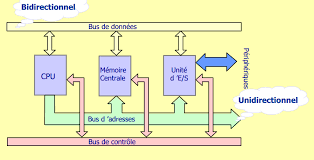 A. MARHRAOUI HSAINI
13
Structure d’un système à microprocesseur
Bus de données: 
 Ce bus sert à transporter des données stockées en mémoire vers le processeur, et vice-versa. C'est donc un bus à deux sens : On dit qu'il est bidirectionnel.
A. MARHRAOUI HSAINI
14
Structure d’un système à microprocesseur
Exemple: 
Un bus qui contient 8 fils électriques, peut transmettre 8 bits, c'est à dire un octet à la fois notés (D0 à D7).
Les mots binaires circulant sur le bus de données constituent codes :
 des INSTRUCTIONS en provenance de la partie mémoire programme,
 des DONNEES en provenance ou à destination d'une mémoire ou d'un circuit périphérique.
A. MARHRAOUI HSAINI
15
Structure d’un système à microprocesseur
Le BUS d'adresses :
Le Bus d’adresses est le bus sur lequel circulent les adresses des données. Ce bus est unidirectionnel. L‘adresse permet d'accéder à l’emplacement où se trouve : la DONNEE.
La largeur (ou le Nbre ) de bits d'adresses permet de déterminer le nombre de cases mémoires que le microprocesseur peut adresser : c-à-d  l’ESPACE ADRESSABLE.
Pour un bus d’adresse de 16 bits le microprocesseur peut accéder à 216 =64 Kilo octets si le bus de données est de 8bits notés (A0 à A15)
A. MARHRAOUI HSAINI
16
Structure d’un système à microprocesseur
Bus de contrôle :
C’est un ensemble de lignes « relativement indépendantes » qui permettent de :
synchroniser le système: Horloge
réaliser l’initialisation de l’unité centrale: (Reset)
contrôler les échanges (lecture/écriture): R/W
provoquer des exécutions de programmes particuliers (interruptions): IRQ
A. MARHRAOUI HSAINI
17
Structure d’un système à µprocesseur
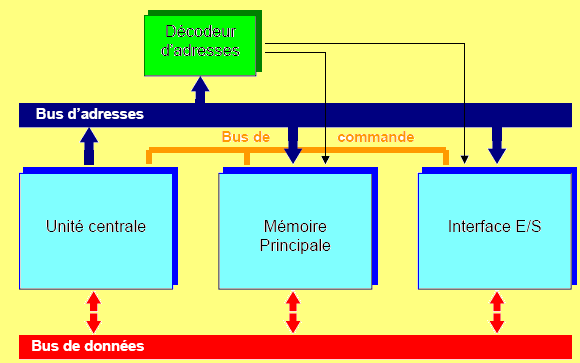 CS0 ……CSn-1
Csi: Chip Select
Décodeur d’adresses : Tous les périphériques (mémoires, interfaces E/S, etc.) sont reliés en permanence sur le bus de données. Afin d’éviter les "conflits de bus", il faut donc sélectionner un seul périphérique à la fois. Les autres sont mis en état « haute impédance » .
Le décodage d’adresses réalise cette sélection en allouant à chaque périphérique une zone de l’espace adressable
A. MARHRAOUI HSAINI
18
Structure d’un système à µprocesseur
Exemples: 
connexion de  2 boitiers mémoire d’une capacité de 32 KOctets chacune (15 lignes d’adr) sur un bus d’adresse de 16 bits.
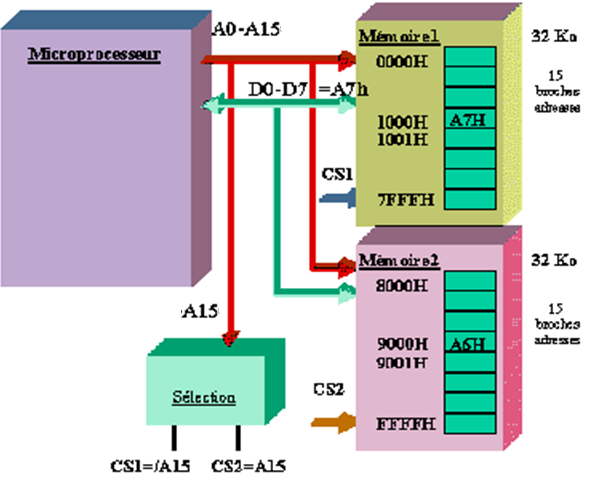 A. MARHRAOUI HSAINI
19
Structure d’un système à µprocesseur
Exemples: 
connexion de quatre boitiers mémoire d’une capacité de 256 octets chacune (8 lignes d’adr) sur un bus d’adresse de 10 bits.
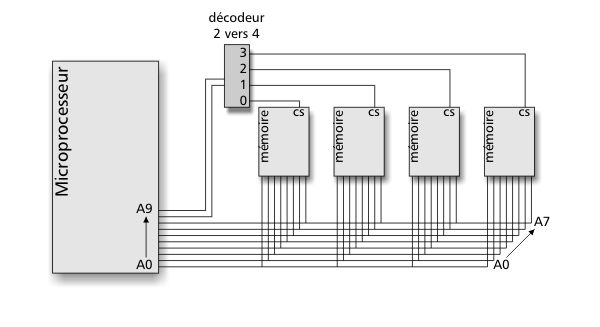 A. MARHRAOUI HSAINI
20
Structure d’un système à µprocesseur
Exemple: 
connexion de huit boitiers mémoire d’une capacité de 8 Ko chacune (13 lignes d’adr) sur un bus d’adresse de 16 bits.
A. MARHRAOUI HSAINI
21
Structure d’un système à µprocesseur
Le mapping de la mémoire devient ainsi:
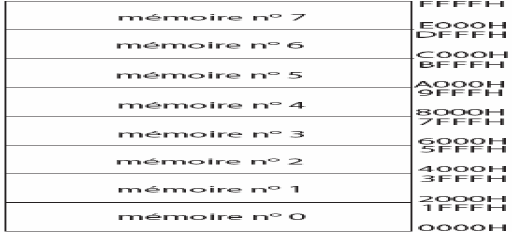 A. MARHRAOUI HSAINI
22
Structure d’un système à microprocesseur
Les interfaces ou coupleurs: permettent au  µp de communiquer avec les périphériques extérieurs au système. Ces coupleurs ou adaptateurs servent à adapter les caractéristiques des périphériques (parallèle, série, convertisseurs N/A-A/N, vitesses de transmission ou BAUD rate, …) à ceux du µp.
A. MARHRAOUI HSAINI
23
Structure d’un système à microprocesseur
L’horloge: génère des impulsions électriques qui cadencent la vitesse de fonctionnement µP   (740 Khz à 4 Ghz). L’horloge est généralement  un oscillateur à quartz.
Le quartz est un cristal de roche naturel de silice (dioxyde de silicium: SiO2), qui a la particularité de vibrer (résonner) à une fréquence précise lorsqu’il est stimulé électriquement.
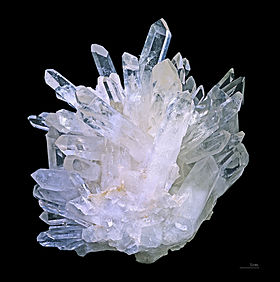 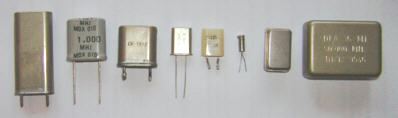 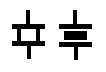 A. MARHRAOUI HSAINI
24
Architecture générales des processeurs
L’architecture d’accès à la mémoire est un élément important qui conditionne directement les performances d’un processeur. Il existe deux variantes pour le transfert des données entre le CPU et la mémoire 

Von Neumann
 Harvard
A. MARHRAOUI HSAINI
25
Architecture générales des processeurs
Dans l’architecture Von Neumann, les programmes et les données sont stockés dans le même espace mémoire adressée par le µp.







Architecture de type Von Neumann
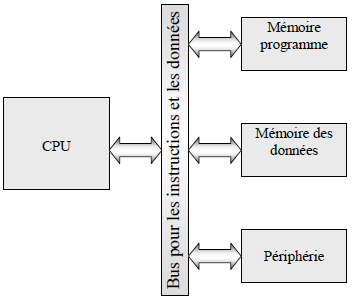 A. MARHRAOUI HSAINI
26
Architecture générales des processeurs
Le cycle VON NEUMANN décompose l’exécution des instructions en quatre étapes:
1ère : recherche du code de l’instruction : Fetch
2ème : décodage du code de l’instruction et recherche des opérandes éventuels : decode
3ème : traitement de l’instruction : Execute
4ème : stockage des résultats : Write Back
A. MARHRAOUI HSAINI
27
Architecture générales des processeurs
Alors que dans l’ architecture Harvard :mémoires programmes et données sont séparées (Bus dupliqués). ce qui permet de transférer données et instruction simultanément ce qui permet un gain de performances au niveau de vitesse de traitement.
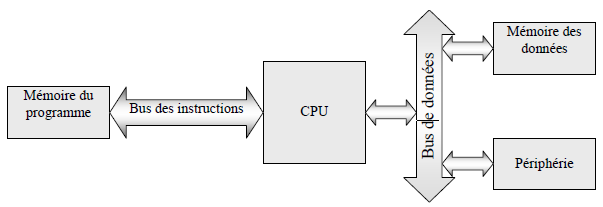 Architecture de type Harvard
A. MARHRAOUI HSAINI
28
Architecture générales des processeurs
Dans l’arch Harvard les cycles d’adressage de transfert et de décodage des instructions sont exécutés en // avec les cycles d’adressage de transfert et de traitement des données.
Le parallélisme de cette architecture repose sur le pipeline entre le traitement des instructions et le traitement des données.
A. MARHRAOUI HSAINI
29
Architecture générales des processeurs
Le pipeline  est une technologie visant à permettre une plus grande vitesse d'exécution des instructions en parallélisant des étapes.
ti= 1 cyle horloge
A. MARHRAOUI HSAINI
30
Architecture générales des processeurs
La CPU (Central Processing Unit) est le cœur du système. Il est chargé d’interpréter et d’exécuter les instructions d’un programme, de lire ou de sauvegarder les résultats dans la mémoire et  de communiquer avec les unités d’échange. Toutes les activités du microprocesseur sont
cadencées par une horloge. 
On caractérise le microprocesseur par :
‐ sa fréquence d’horloge : en MHz ou GHz
‐ le nombre d’instructions par secondes qu’il est capable d’exécuter : en MIPS
‐ la taille des données qu’il est capable de traiter : en bits.
A. MARHRAOUI HSAINI
31
Architecture générales des processeurs
Un microprocesseur est construit autour de deux éléments principaux:
‐ Une unité de commande
‐ Une unité de traitement
Ces unités sont associées à des registres chargées de stocker les différentes informations à traiter. Ces éléments sont reliés entre eux par des bus interne permettant les échanges d’informations
A. MARHRAOUI HSAINI
32
Architecture générales des processeurs
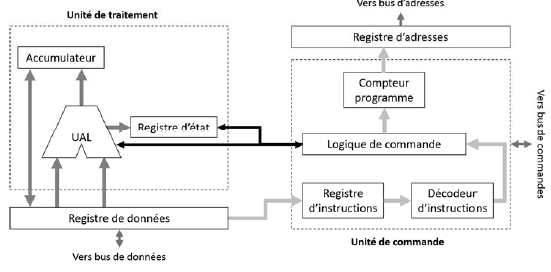 Architecture de base d’un μP
A. MARHRAOUI HSAINI
33
Architecture générales des processeurs
L’unité de commande:
Elle permet de séquencer le déroulement des instructions. Elle effectue la recherche en mémoire de l'instruction. Comme chaque instruction est codée sous forme binaire, elle en assure le décodage pour enfin réaliser son exécution puis effectue la préparation de l'instruction suivante.
A. MARHRAOUI HSAINI
34
Architecture générales des processeurs
L’unité de commande est composée par :
‐ le compteur de programme : constitué par un registre dont le contenu est initialisé avec l'adresse de la première instruction du programme. 
‐ le registre d'instruction et le décodeur d'instruction : chacune des instructions à exécuter est rangée dans le registre instruction puis est décodée par le décodeur d’instruction.
.
A. MARHRAOUI HSAINI
35
Architecture générales des processeurs
Bloc logique de commande (ou séquenceur) : Il organise l'exécution des instructions au rythme d’une horloge. Il élabore tous les signaux de synchronisation internes ou externes (bus de commande) du microprocesseur en fonction des divers signaux de commande provenant du décodeur d’instruction ou du registre d’état par exemple.
A. MARHRAOUI HSAINI
36
Architecture générales des processeurs
L’unité de traitement est responsable du traitement des données. Il contient les composants suivants :
UAL (Unité Arithmétiques et logique) est un circuit complexe qui assure les fonctions logiques (ET, OU, Comparaison, Décalage, etc.…) ou arithmétique (Addition, soustraction).
d’un groupe de registre interne ont pour fonction de conserver les informations immédiatement disponible à l’unité UAL
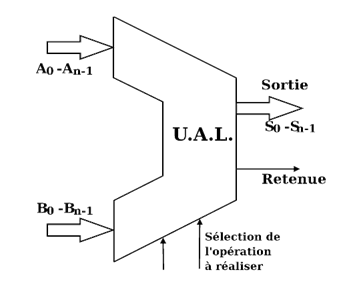 A. MARHRAOUI HSAINI
37
Architecture générales des processeurs
Les processeurs généraux actuels se répartissent en deux grandes catégories appelées CISC pour Complex Instruction Set Computer et RISC pour Reduced Instruction Set Computer. Ces processeurs se distinguent par la conception de leurs jeux d'instructions.
A. MARHRAOUI HSAINI
38
Architecture générales des processeurs
Les processeurs CISC possèdent un jeu étendu d'instructions complexes. Chacune de ces instructions peut effectuer plusieurs opérations élémentaires comme charger une valeur en mémoire, faire une opération arithmétique et ranger le résultat en mémoire.
A. MARHRAOUI HSAINI
39
Architecture générales des processeurs
les processeurs RISC possèdent un jeu d'instructions réduit où chaque instruction effectue une seule opération élémentaire. Le jeu d'instructions d'un processeur RISC est plus uniforme. Toutes les instructions sont codées sur la même taille et toutes s'exécute en un cycle d'horloge en général.
A. MARHRAOUI HSAINI
40
Structure d’un système à microprocesseur
En résumé la puissance de traitement du microprocesseur est caractérisée par le nombre de bits de données traités simultanément et le nombre d’instructions traitées par seconde qui est exprimé en MIPS (Millions d’Instructions Par Seconde) et qui est en relation avec la fréquence d'horloge (740 kHz à 4 GHz).  
4 bits :INTEL 4004  fonctionnant à 108 khz(en 1971).
8 bits : INTEL 8080, MOTOROLA 6809	
16 bits : MOTOROLA 68000...
32 bits : Intel Pentium, AMD Duron… 
64 bits : Nouvelle génération actuelle ( Intel I7)
A. MARHRAOUI HSAINI
41
µp Intel
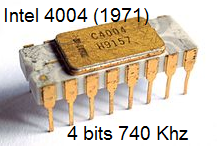 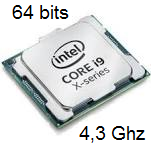 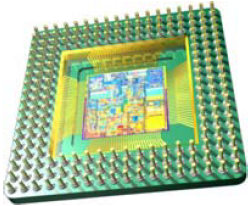 A. MARHRAOUI HSAINI
42
Les Mémoires
Une mémoire est un ensemble de cellules élémentaires, chacune correspondant à un élément binaire. Pour écrire ou lire une information, il faut spécifier le numéro de la cellule (adresse) ou définir la position physique du domaine contenant l'information.
Suivant l'organisation de la mémoire, l'utilisateur aura accès à un élément binaire (bit) ou à un groupe d'éléments binaire formant un mot mémoire (1, 4, 8, 16, 32, … bits). Le mot binaire de "8" bits est appelé BYTE ou Octet.
A. MARHRAOUI HSAINI
43
Les Mémoires
On distingue deux catégories de mémoire;
Les mémoires à "lecture seule" ou mémoires mortes: ROM, PROM, …
Les mémoires à "lecture/ecriture" ou mémoires vives: RAM.
A. MARHRAOUI HSAINI
44
Les mémoires mortes
Appelée ROM pour Read Only Memory est une mémoire non volatile, c’est-à-dire une mémoire qui ne s’efface pas lorsque l’appareil qui la contient n’est plus alimenté en électricité.
A. MARHRAOUI HSAINI
45
Les types de ROM
Les ROM ont petit à petit évoluées de mémoires mortes figées à des mémoires programmables, puis reprogrammables.

Les ROM à masque : sont des mémoires programmées durant la phase de fabrication à l'aide d'un procédé inscrivant directement les données binaires dans une plaque de silicium grâce à un masque. Ce procédé est maintenant obsolète.
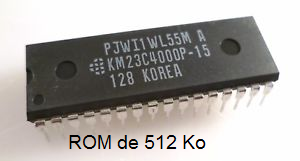 A. MARHRAOUI HSAINI
46
Les types de ROM
OTPROM (One Time programmable ROM= programmable une seule fois par destruction de micro fusibles): Ces mémoires sont des puces constituées de milliers de fusibles pouvant être "grillés" grâce à un appareil appelé programmateur de ROM, envoyant un fort courant (12V) dans certains fusibles. Ainsi, les fusibles grillés correspondent à des 0, les autres à des 1.
A. MARHRAOUI HSAINI
47
Les types de ROM
Les EPROM ou UVPROM(Erasable Programmable Read Only Memory) sont effaçables par bombardement d'ultra violet. et programmables électriquement. Ces puces possèdent une vitre permettant de laisser passer des rayons ultra-violets.
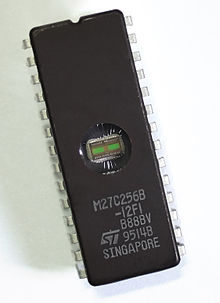 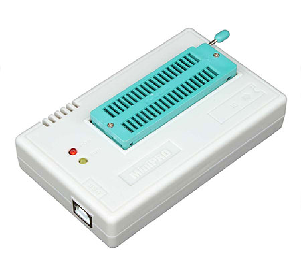 A. MARHRAOUI HSAINI
48
Les types de ROM
Les EEPROM (Electrically Erasable Programmable Read Only Memory): sont effaçables et programmables électriquement. Elles sont plus faciles à effacer que les EPROM car l’effacement ne nécessite pas de déplacer le chip  ou le boitier de sa carte. Ces mémoires sont aussi appelées mémoires flash (ou ROM flash).
A. MARHRAOUI HSAINI
49
RAM
La mémoire vive, ou mémoire volatile RAM (Random Access Memory mémoire à accès aléatoire) ou RWM (Read Write Memory) est une mémoire permettant de stocker de manière temporaire des données lors de l'exécution d'un programme. Deux types de mémoires vives existent (RAM statique et RAM dynamique).
A. MARHRAOUI HSAINI
50
Les types de RAM
RAM STATIQUE
La mémoire vive statique SRAM (Static Random Access Memory), Static RAM, utilise le principe des bascules électroniques, elle est très rapide, ne nécessite pas de rafraîchissement, par contre, elle est chère, volumineuse et, grosse consommatrice d'électricité. Les SRAM sont notamment utilisées pour les mémoires cache du processeur.
A. MARHRAOUI HSAINI
51
Les types de RAMMémoire cache
une mémoire cache ou antémémoire est une mémoire relativement petite et rapide qui stocke les informations les plus utilisées. Elle sert à accélérer les traitements
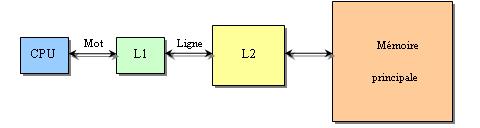 Différents niveaux de mémoire d'un microprocesseur
A. MARHRAOUI HSAINI
52
RAM DYNAMIQUE
La mémoire dynamique DRAM utilise la technique du nano condensateur. Elle ne conserve les informations écrites que pendant quelques millisecondes : le contrôleur mémoire est obligé de relire régulièrement chaque cellule puis y réécrire l'information stockée afin d'en garantir la fiabilité, cette opération récurrente porte naturellement le nom de « rafraîchissement ».
A. MARHRAOUI HSAINI
53
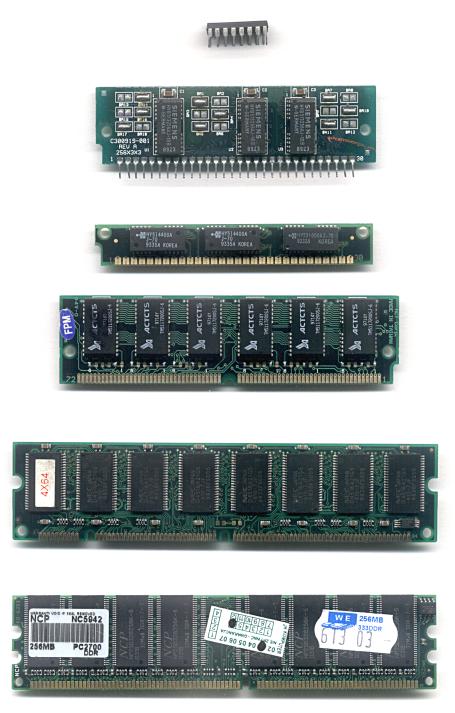 Différents types de RAM
A. MARHRAOUI HSAINI
54
Système temps réel:
lorsque ce système est capable de contrôler (ou piloter) un procédé 
  physique à une vitesse adaptée à l'évolution du procédé contrôlé.

A. MARHRAOUI HSAINI
55